ASR: PRICE LIST
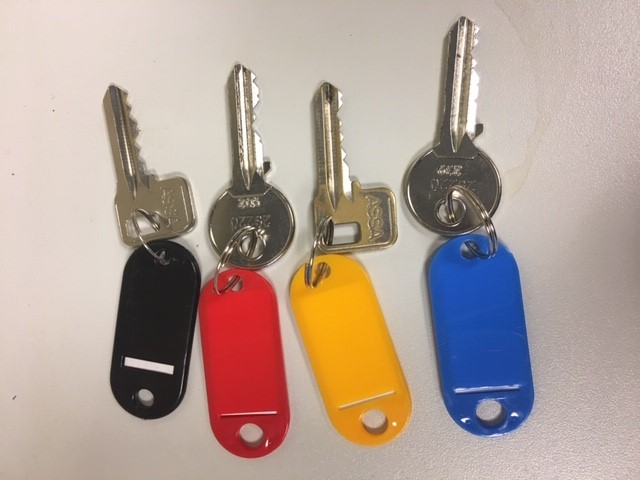 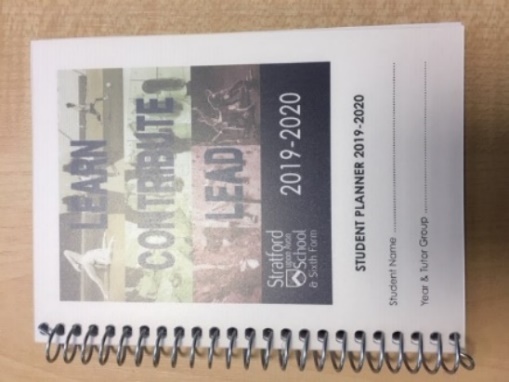 LOCKER KEY: £7.50
PLANNER: £3.00
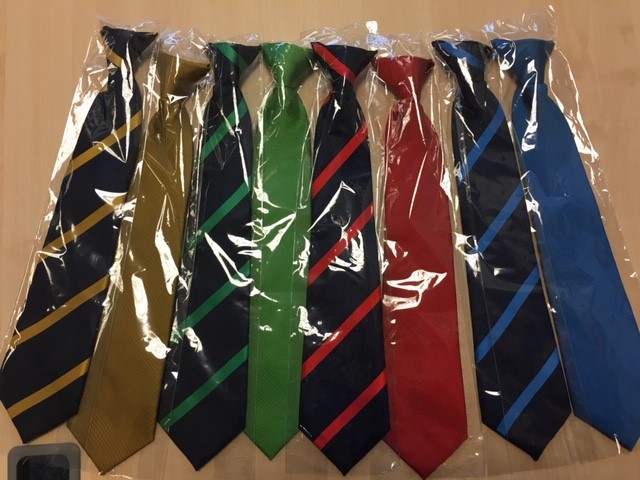 TIES: £5.50
SIXTH FORM LANYARD: £3.00
	POUCH: £1.50
	LANYARD £1.50
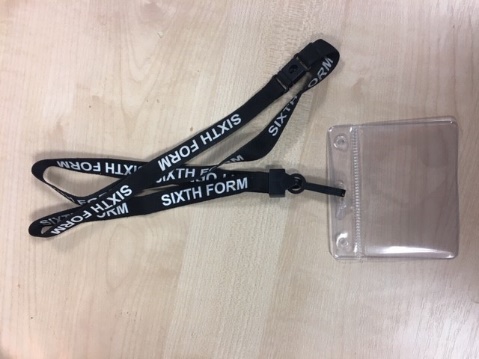 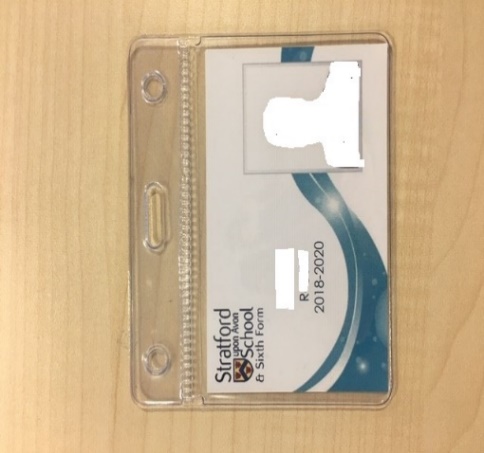 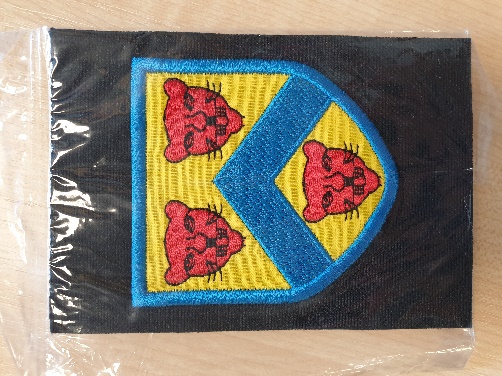 BADGE: £4.00